TMD Lithographic Synthesis
Towards CMOS compatible Integration
Tevye Kuykendall 1/21/2024
Traditional synthesis of 2D Materials:
Transition Metal Dichalcogenides (TMDs)
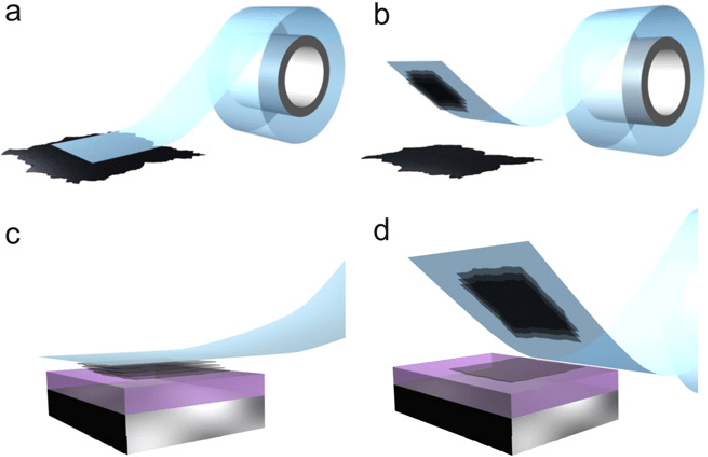 Exfoliation & Transfer
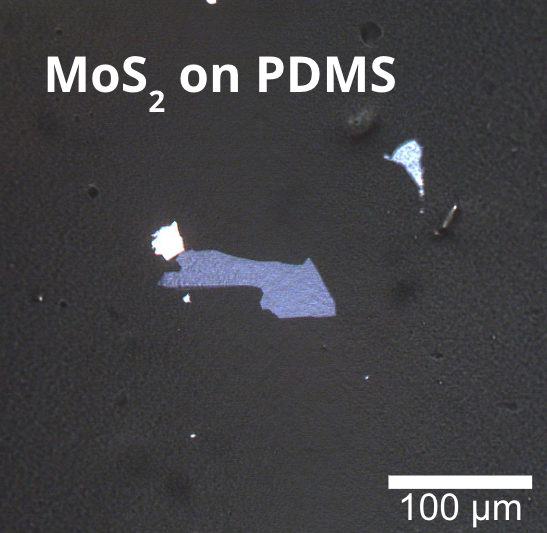 Wafer-Scale 
Fabrication
Transition Metal Dichalcogenides
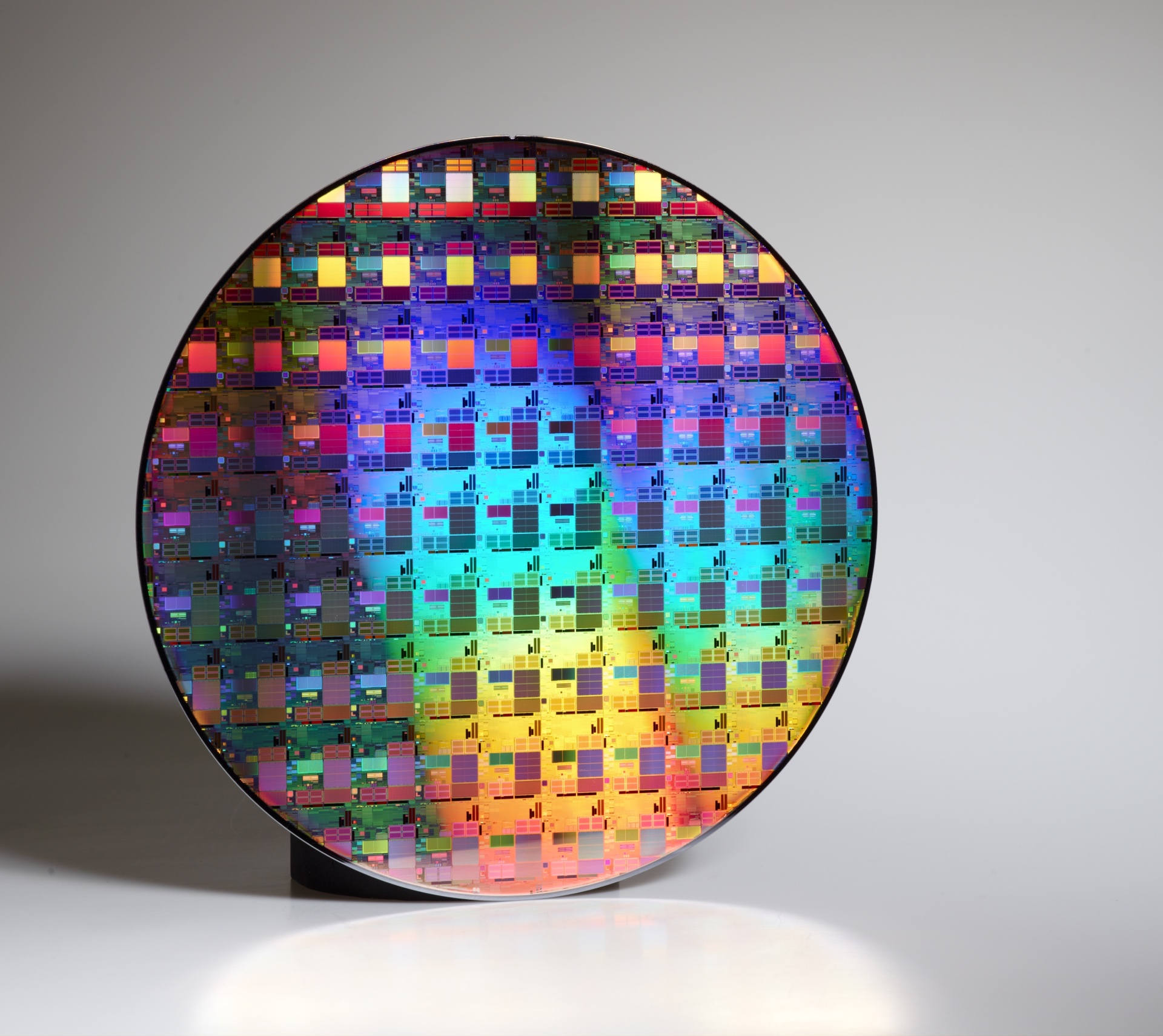 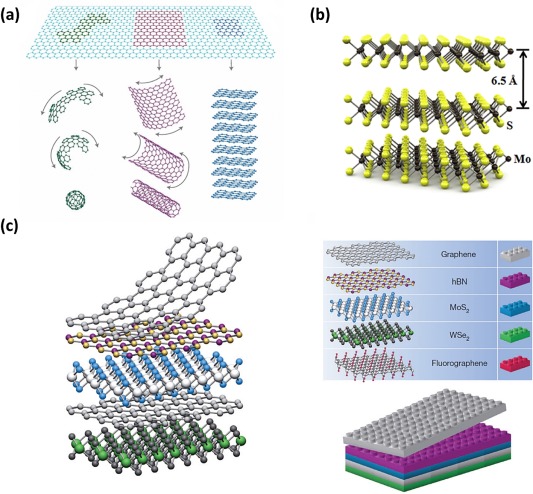 Easy to learn and high quality materials.  Not reproducible.
Chemical Synthesis (e.g. CVD)
MX2
M = Transition Metal 
X = Chalcogen
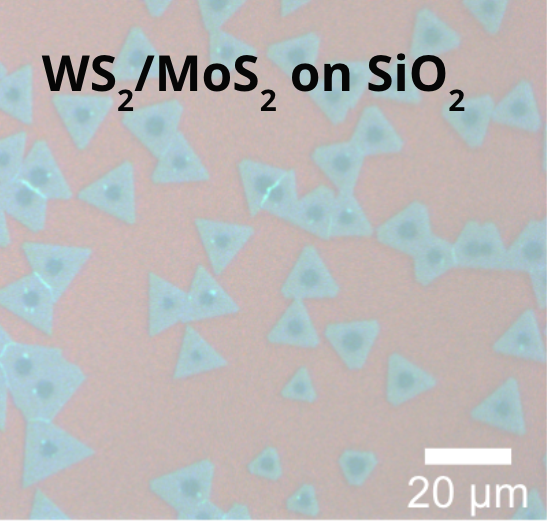 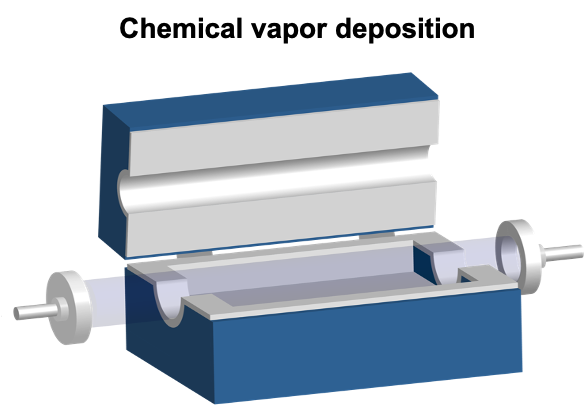 Reproducible materials. Non-trivial to define location and shape of materials.
2
?
Lithographically Defined Synthesis of Transition Metal Dichalcogenides (TMDs)
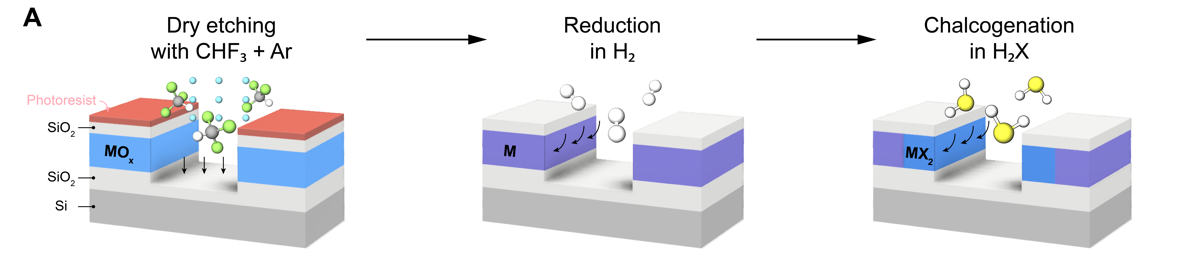 A. Lateral Conversion: Microfabrication & Synthesis
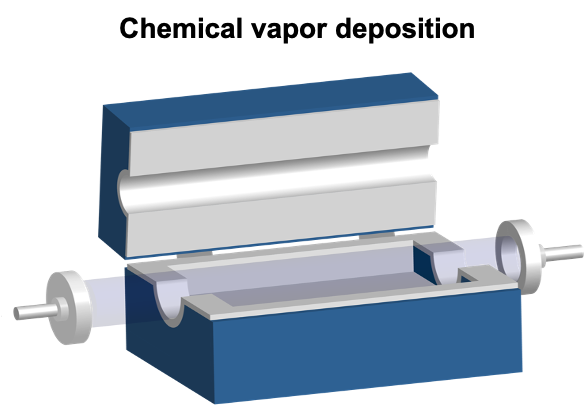 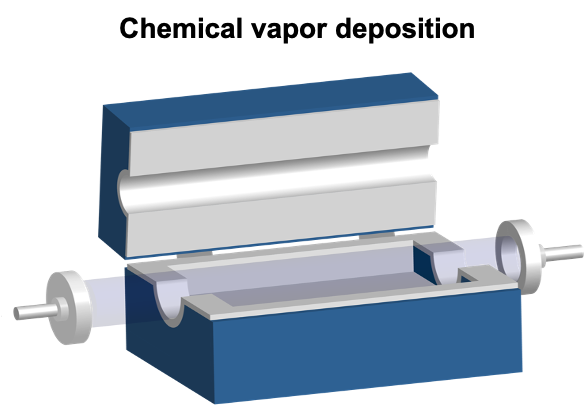 H2X
H2
H2
B. Optical Microscopy (WS2)
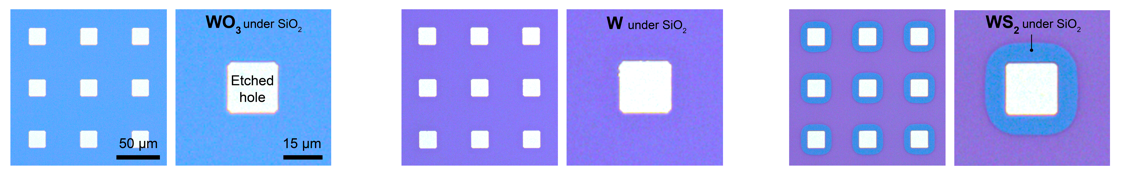 Ref. Kemelbay 2019 | 3
Lithographically Defined Synthesis of TMDs (cont.)
Cross-Sectional HRTEM
Wafer Scalable
1 mm
SiO2
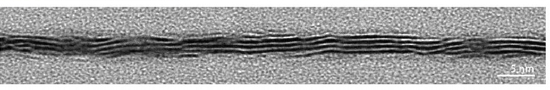 WS2
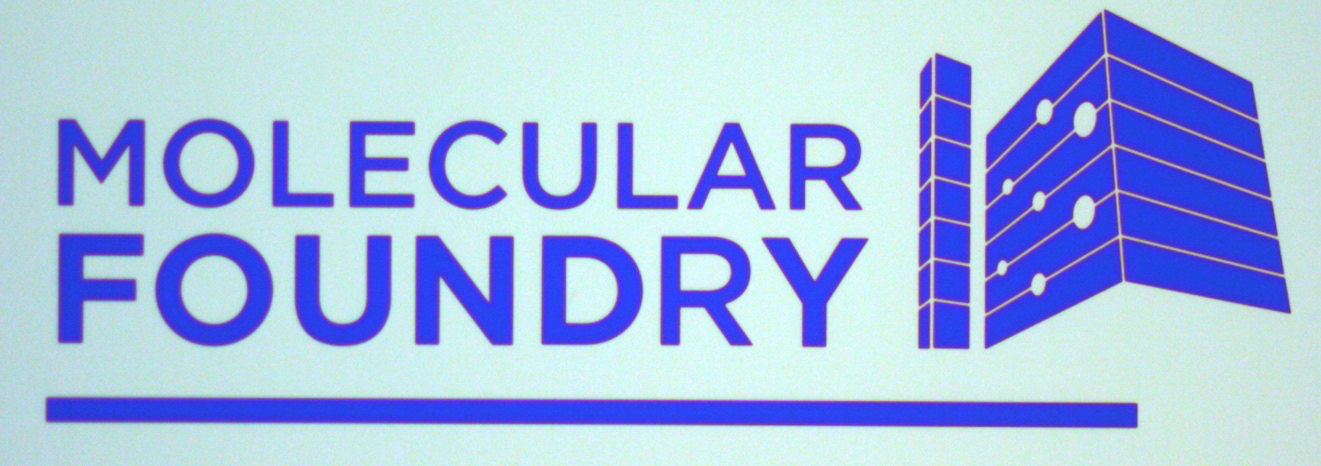 Cross-Sectional TEM of Various WOx Thickness
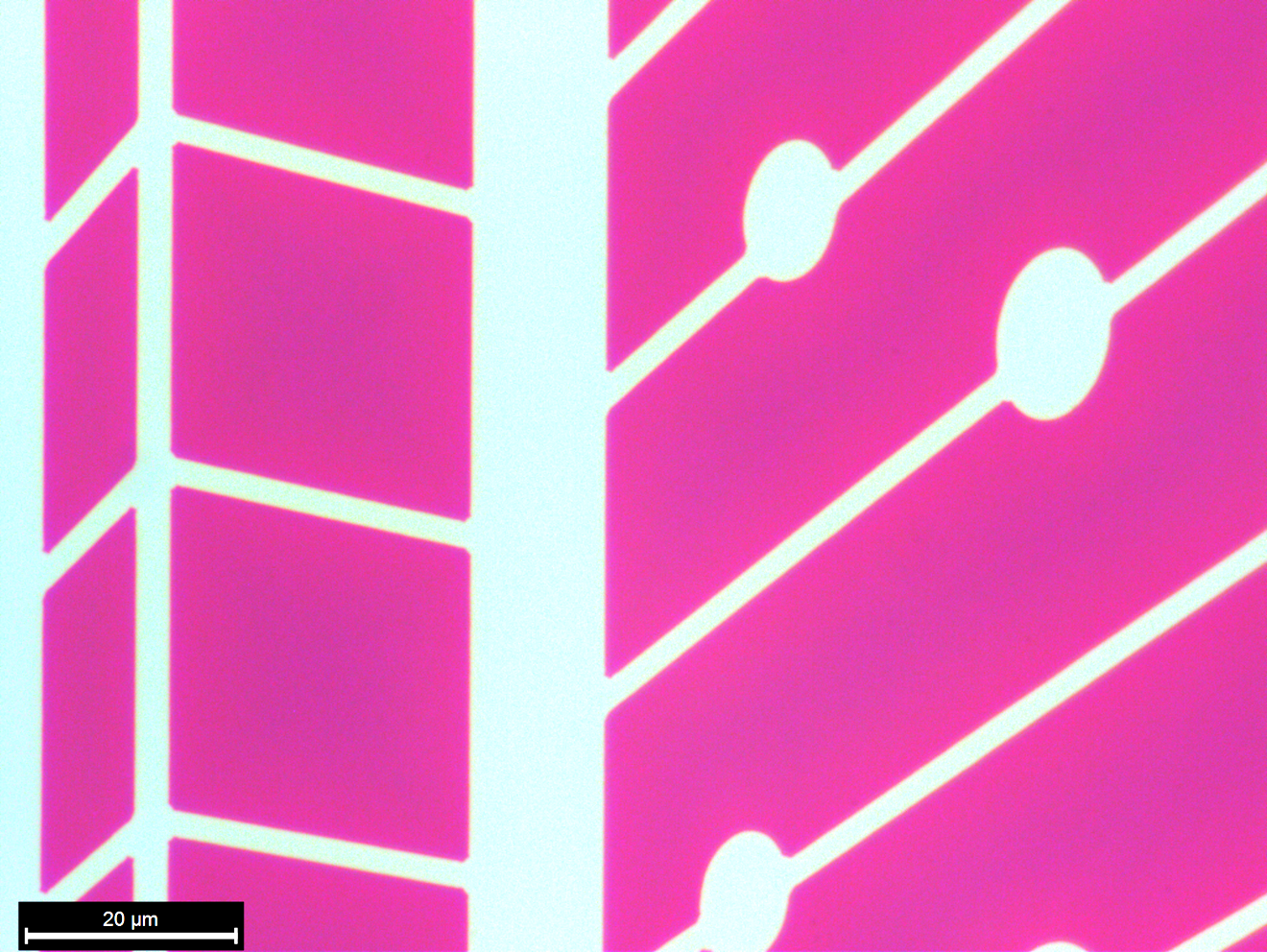 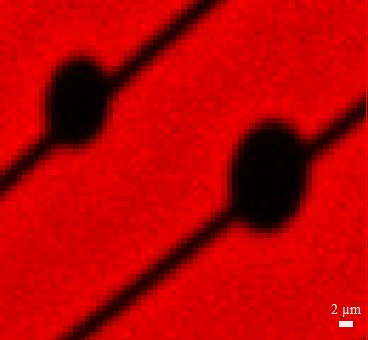 WS2 Raman Map
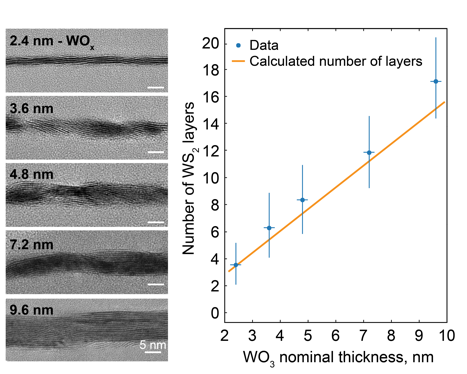 Tellurides
(Tellurium powder)
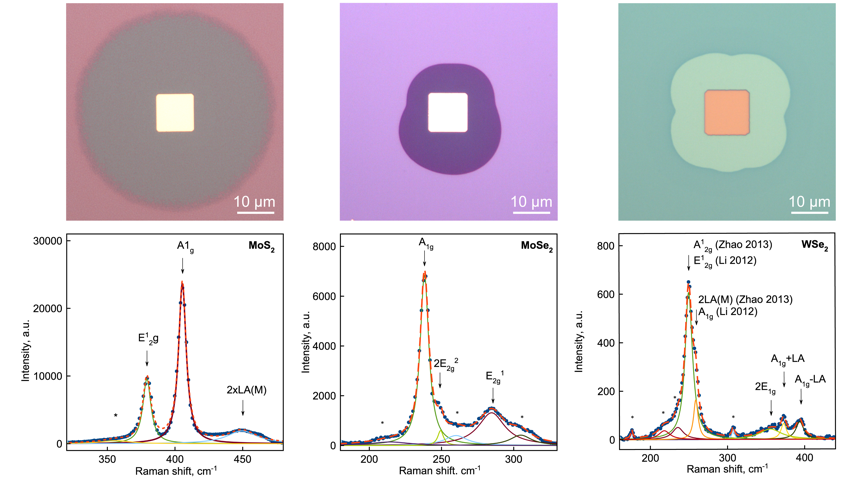 MoS2
WS2
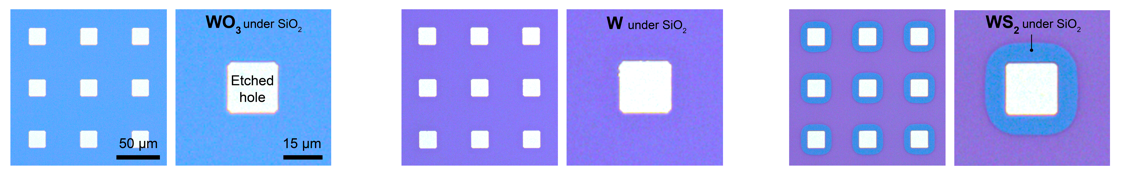 Sulfides
(H2S)
10 µm
MoSe2
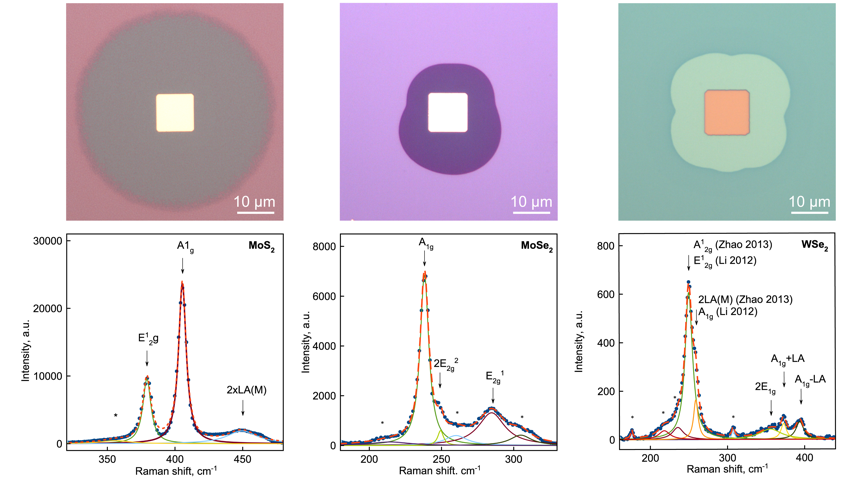 WSe2
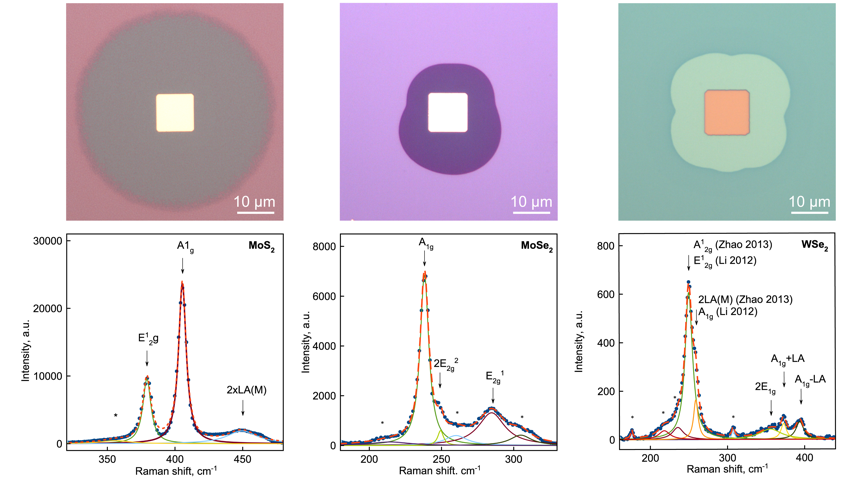 Selenides
(H2Se)
Etched 
area
Fully Converted
WS2
MoTe2
GaTe
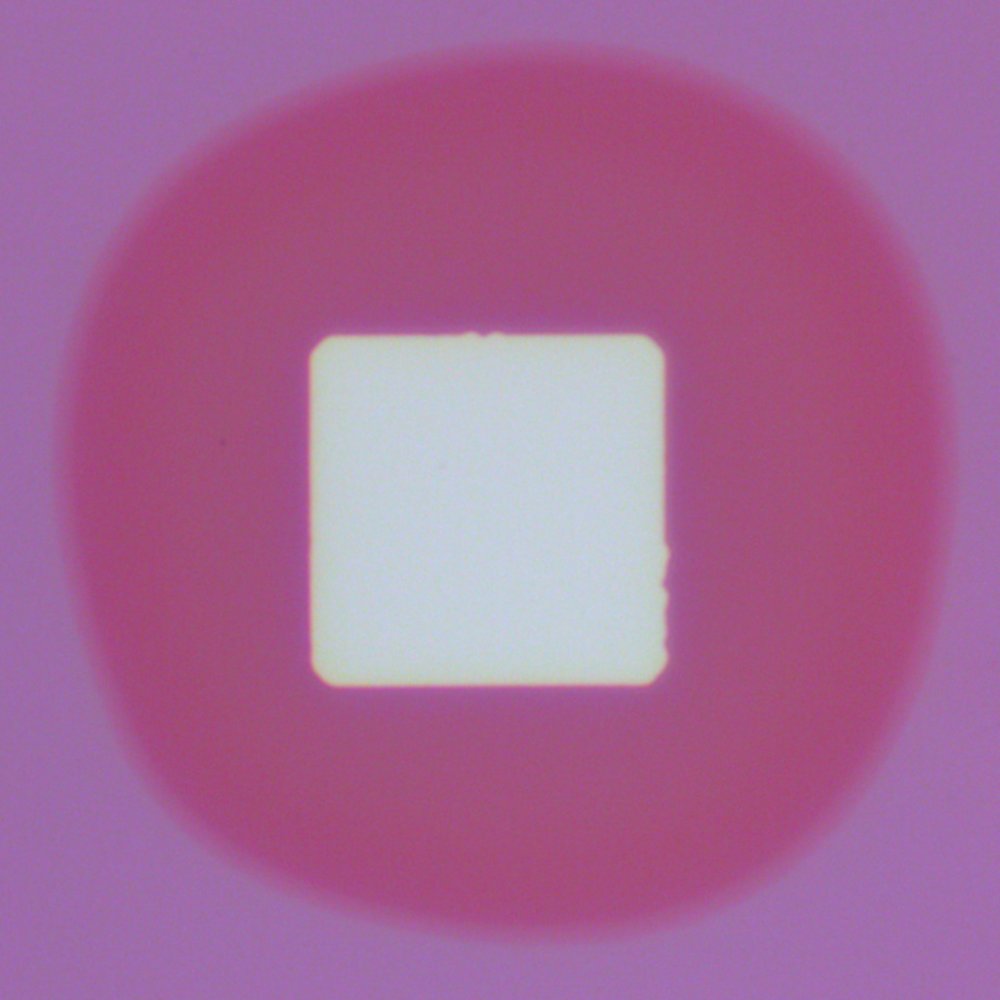 PtxTey
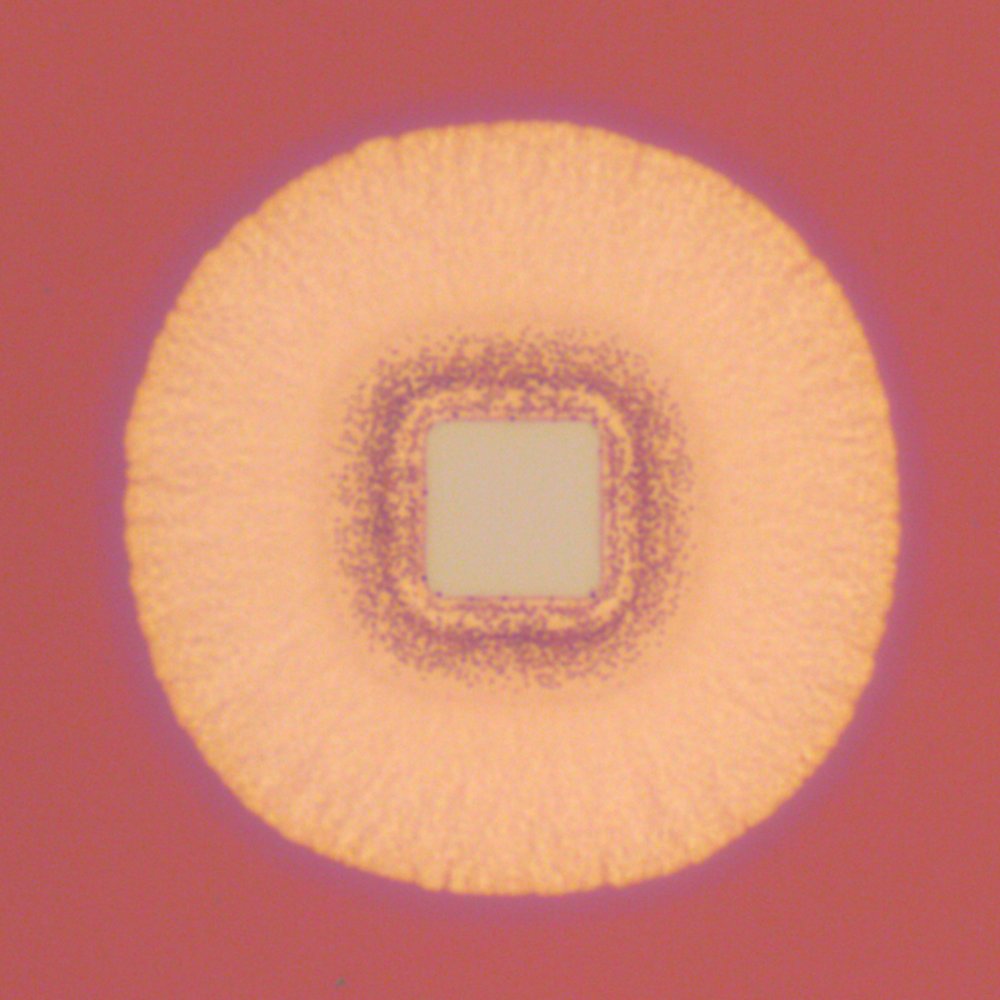 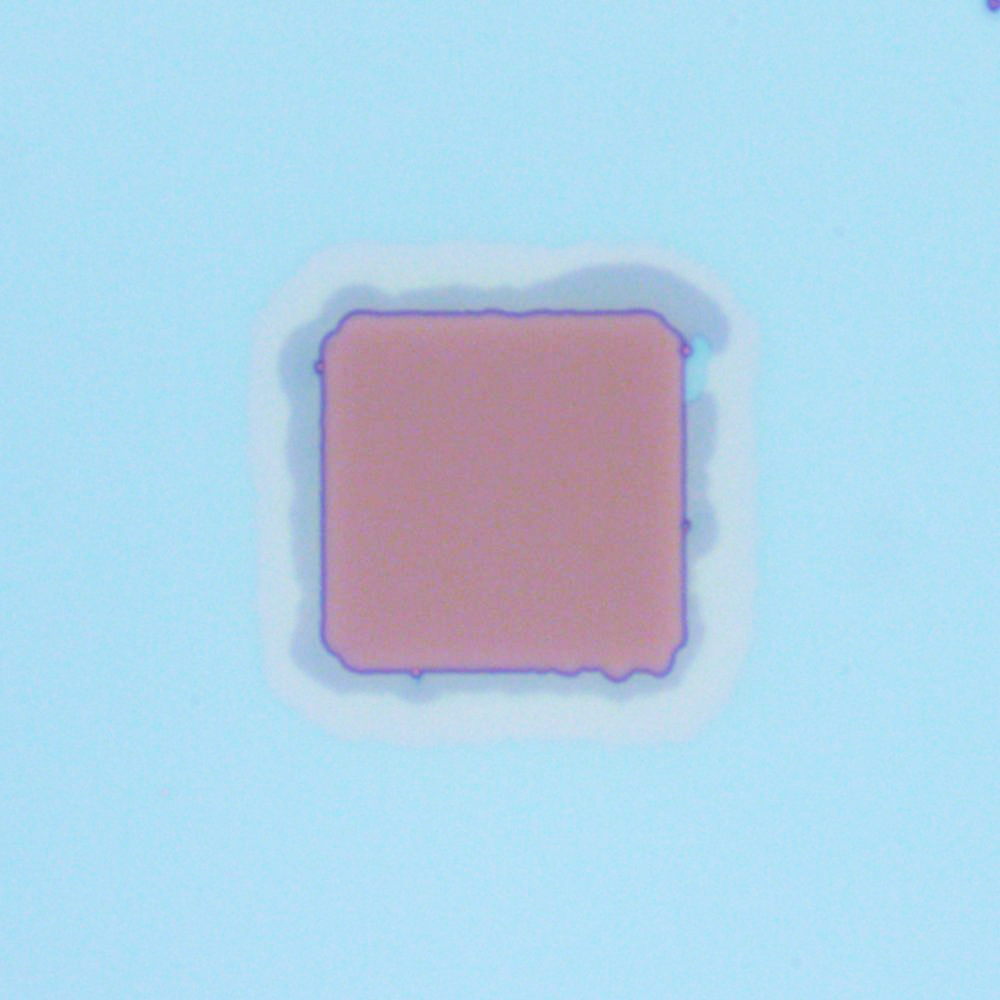 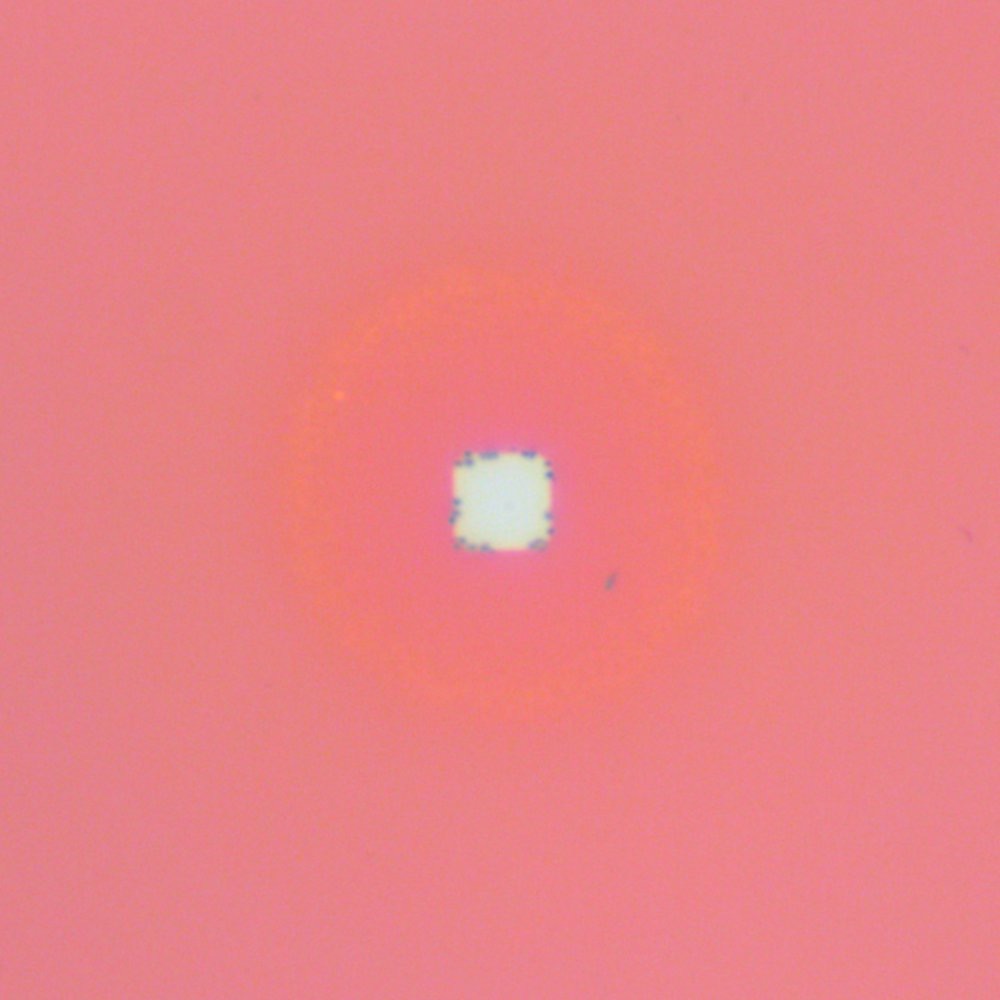 WTe2
Ref. Kemelbay 2019 | 4
20µm
Lithographically Defined TMD Alloys & Heterostructures
Alloys
Lateral Heterostructures
Vertical Heterostructures
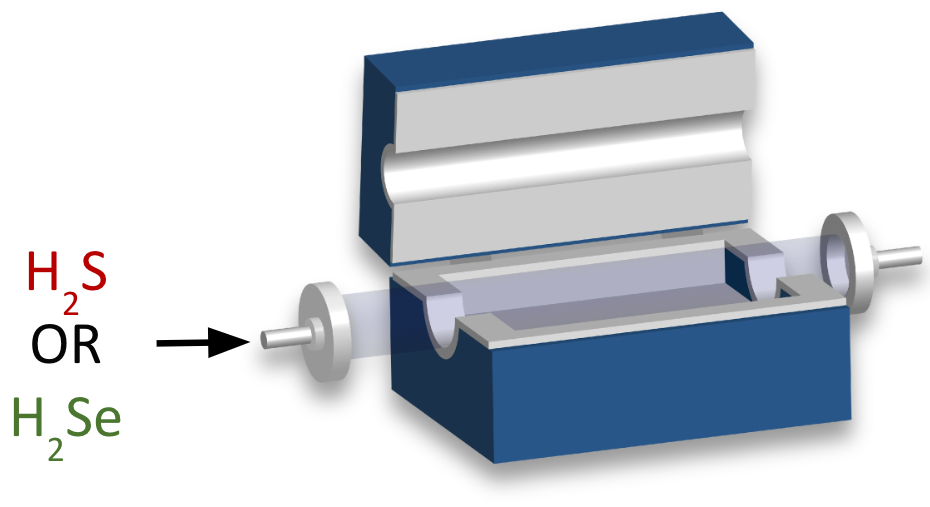 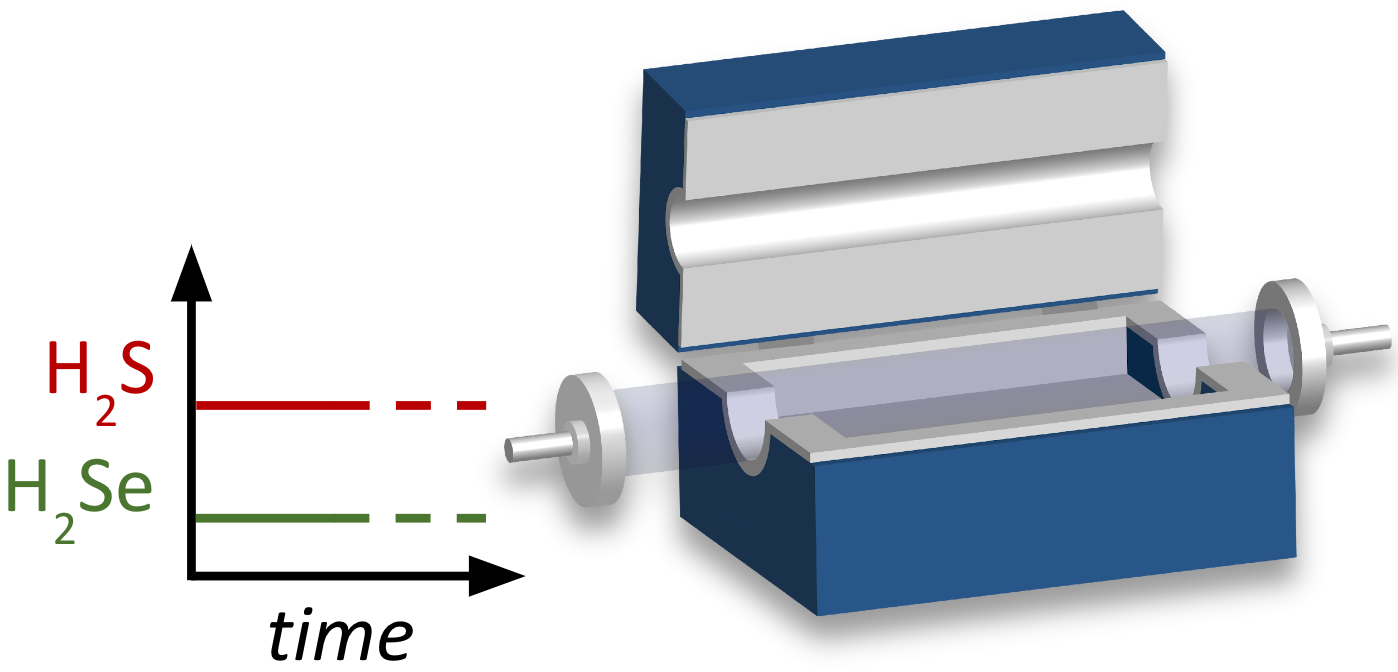 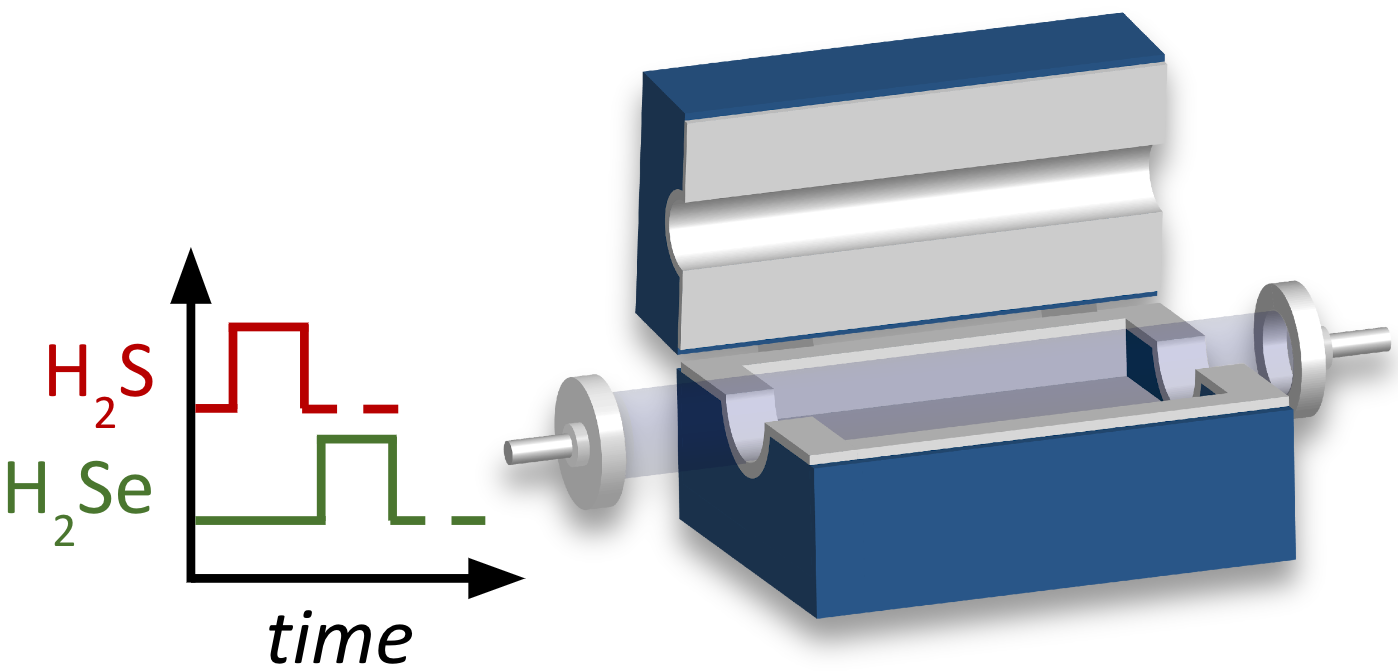 WS2 - WSe2 (Optical Microscopy)
Cross-Sectional HRTEM
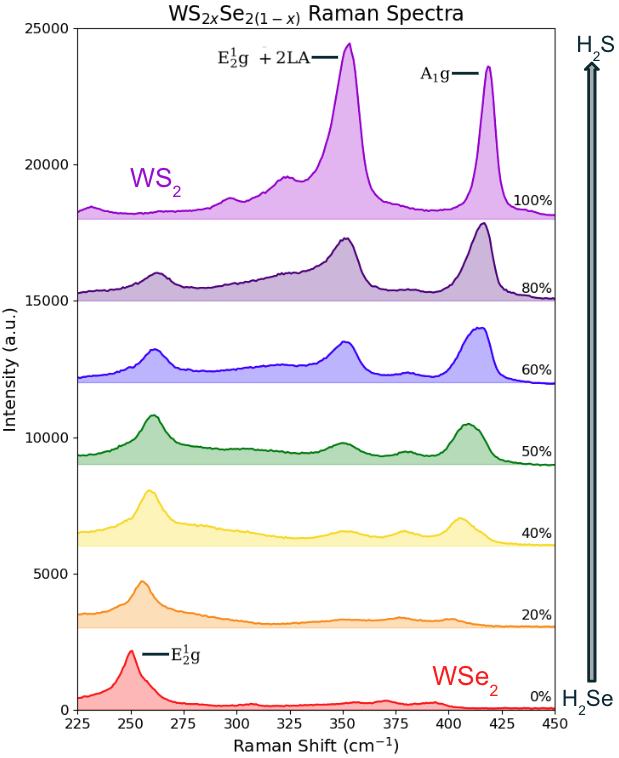 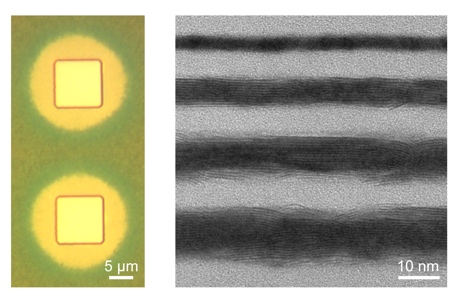 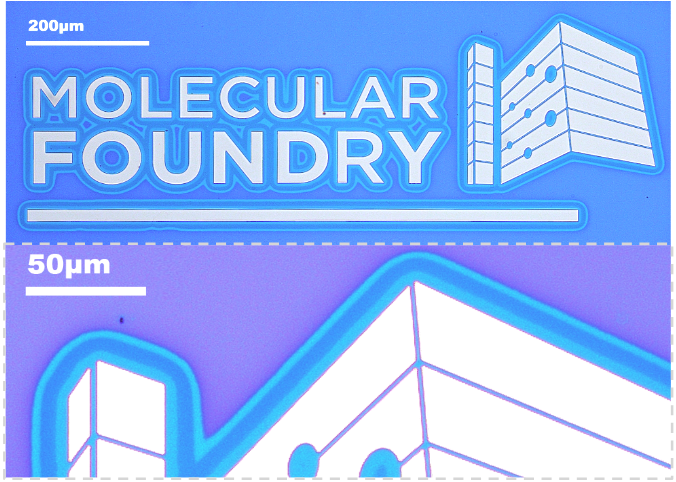 WS2
SiO2
WS2
SiO2
WS2
SiO2
Raman Spectroscopy Line Scan
WS2
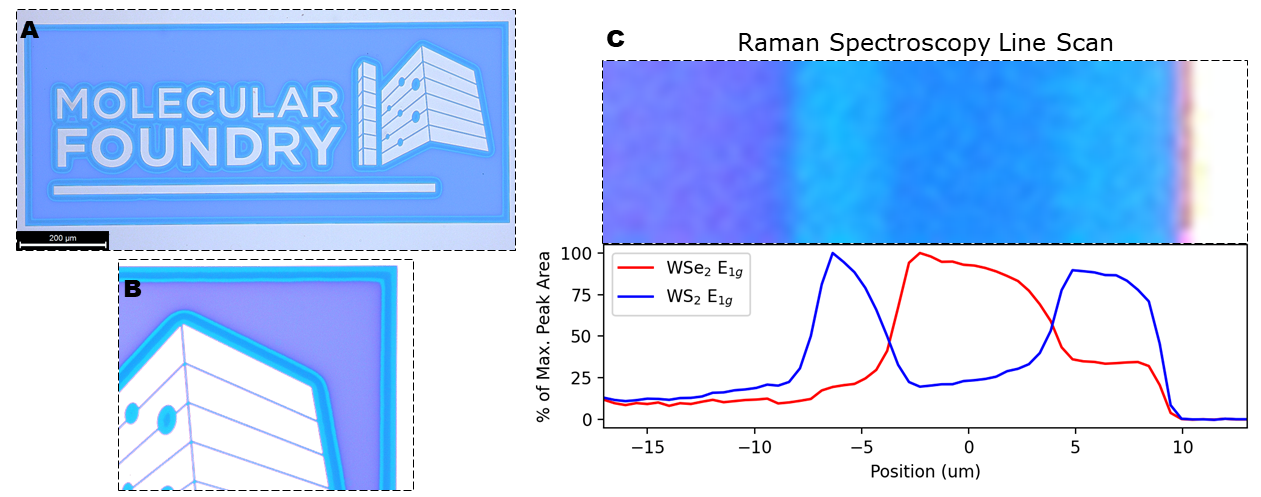 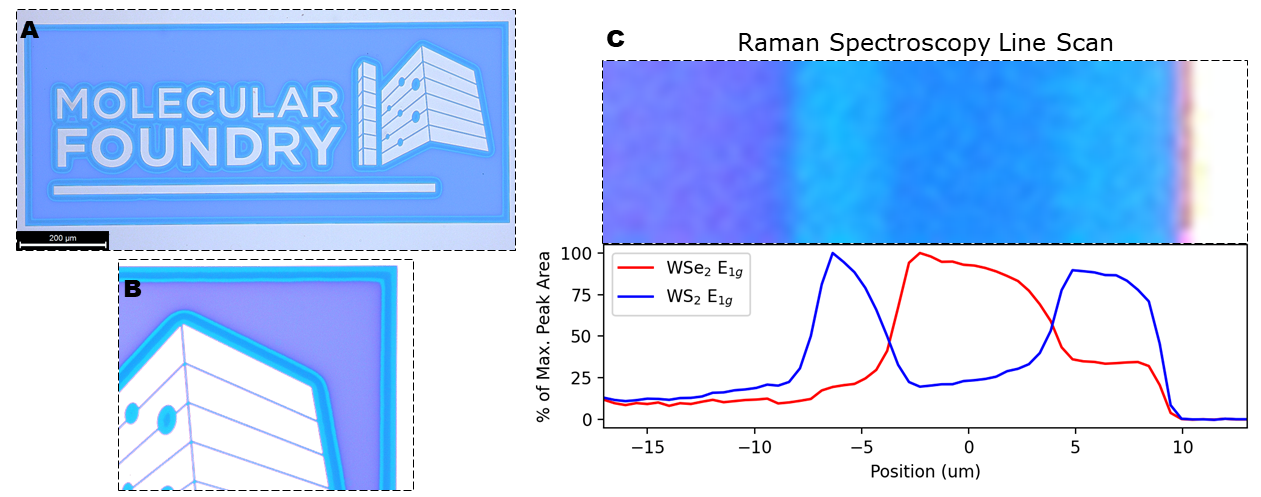 W
WS2
WSe2
WS2
Lower growth temperature for CMOS compatibility?
TEM to Study the Effect of Reduction and Growth Temperature
A. SiNx Membranes
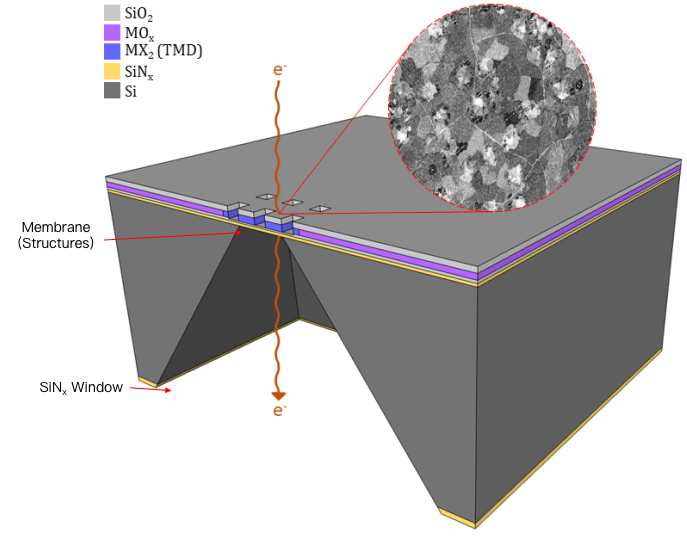 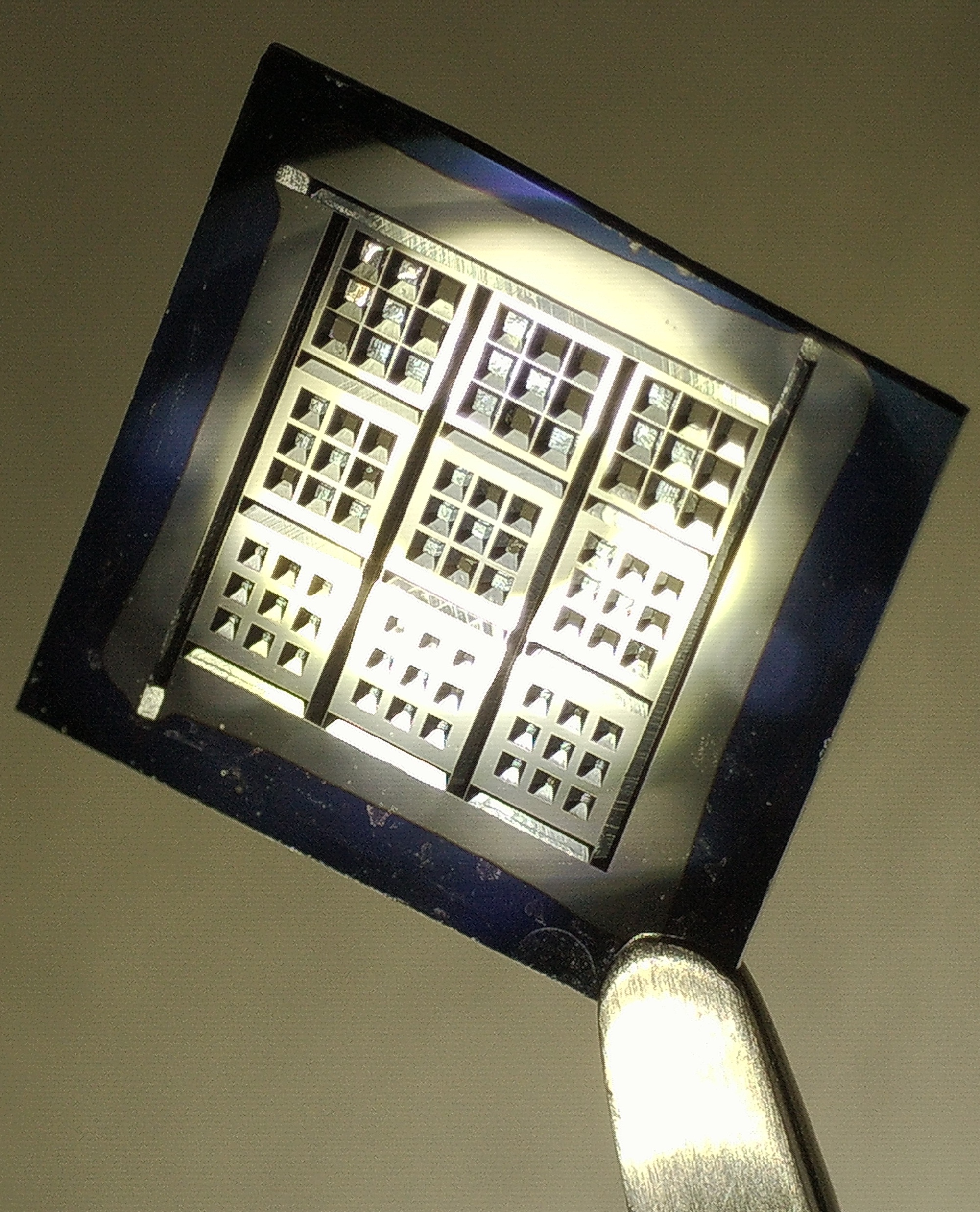 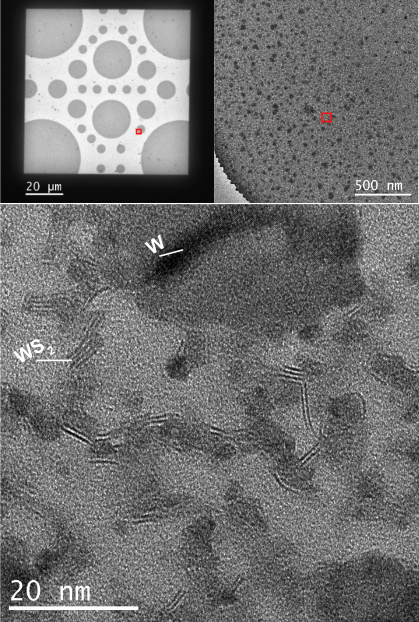 Bottom
Top
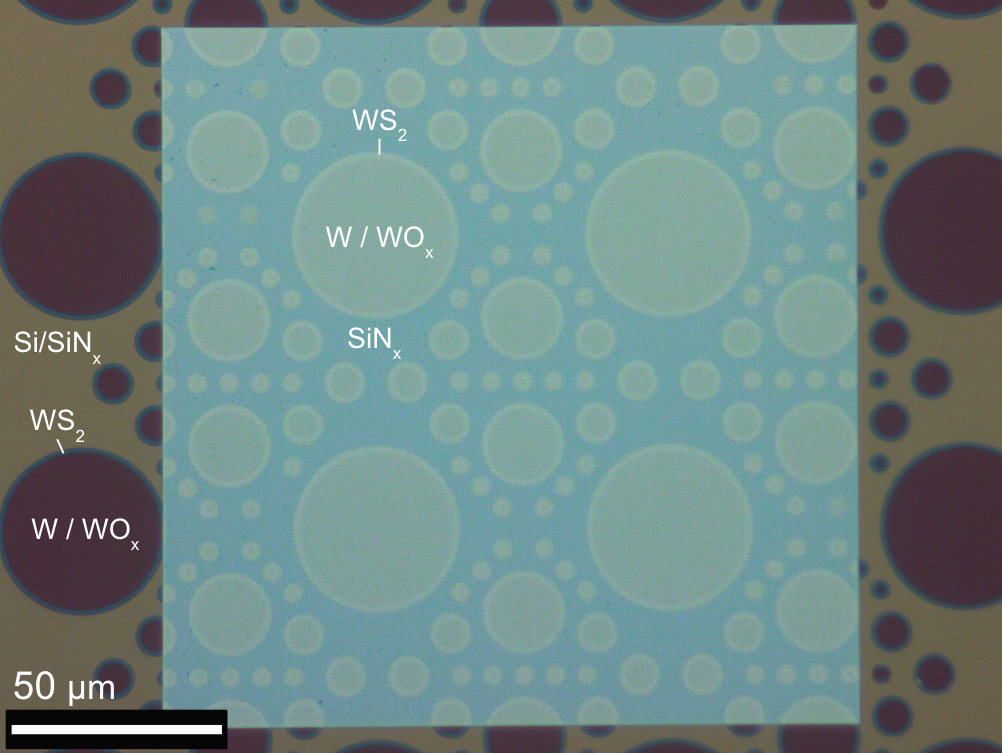 Top
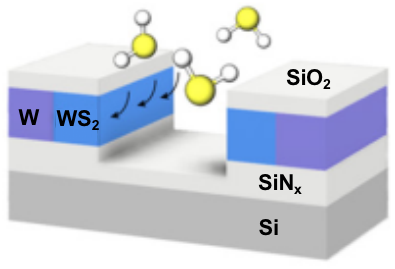 Membrane
A. BCP patterning and liquid exfoliation transfer
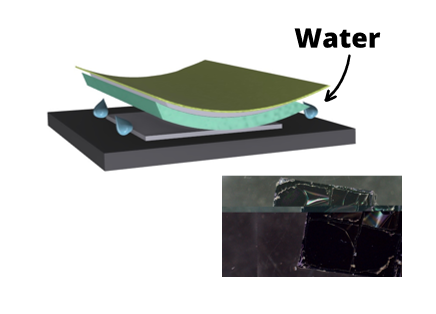 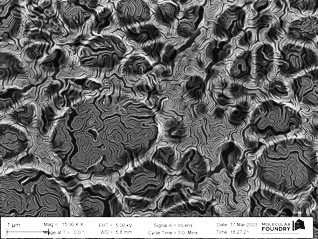 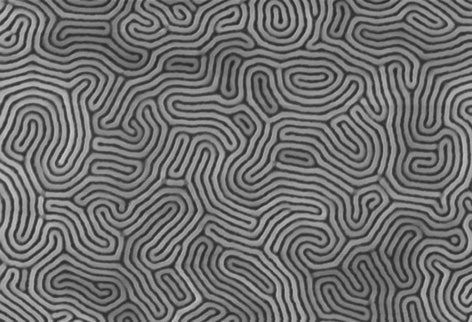 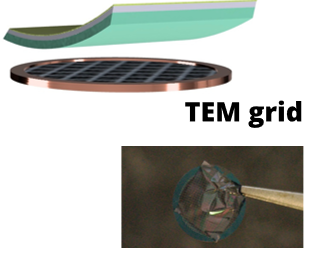 7
Morphology trends
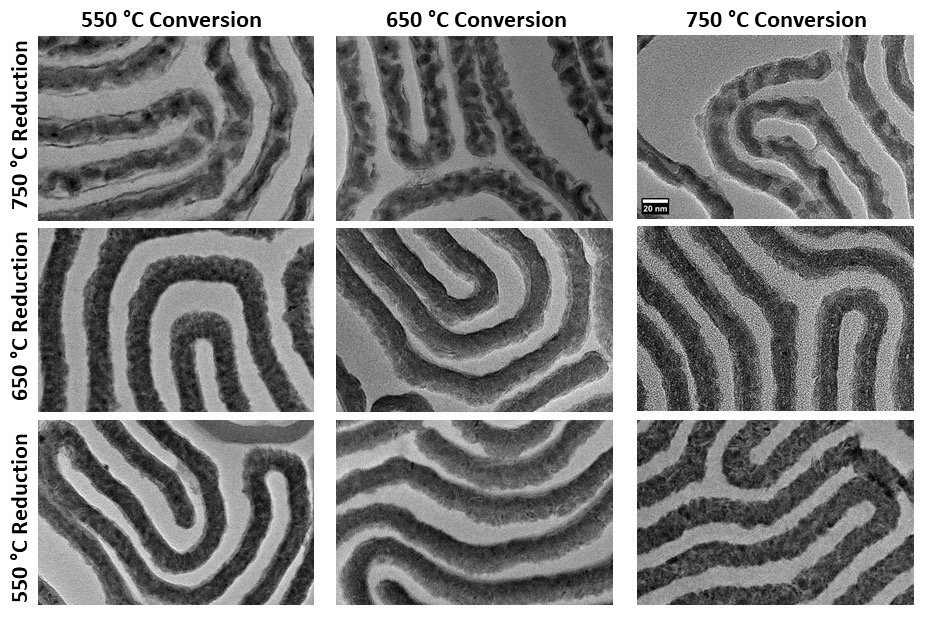 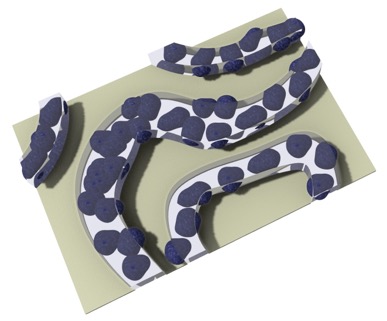 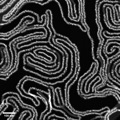 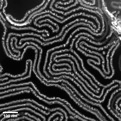 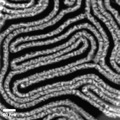 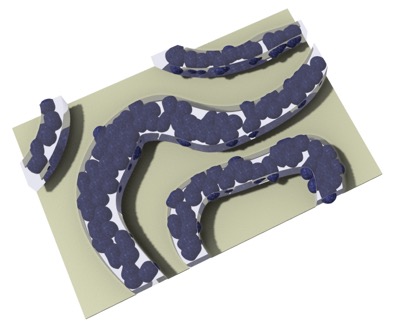 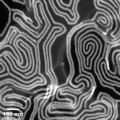 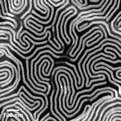 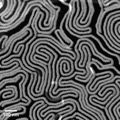 Grain Size
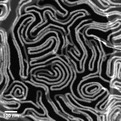 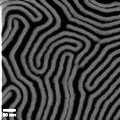 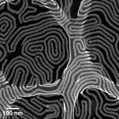 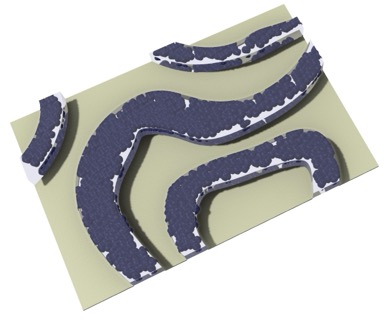 Crystallinity
Ref. *Marco D'Alessandro Master’s Thesis | 8
[Speaker Notes: As you recall form the introduction - Reduction / conversion two step process, so a systematic study on the combination of them tells us morphology info. Interested to see how it behaves at low T to possibly integrate in CMOS tech which requires T around 400C maximum.
Here we have info on the impact of synthesis temperatures on the material. We can see from these images that higher T of reduction are associated to larger grain size and especially at 750 we have a coarsening of the metal producing large but discontinuous grains.  Instead, at lower T the grains appear to be much smaller and also more continuous creating a more homogeneous material. This also affect the transfer resulting in a removal of the material improved.
Figure 3. TEM images of BCP patterned, laterally converted WS2, transferred to lacy carbon membranes. This shows the effect of H2 reduction, and H2S conversion on the morphology of the resulting WS2. The main images are bright-field, while the insets are dark-field. The illustrations on the left show the general trend in average grain size, and emphasize that the WS2 grain size was primarily determined by the reduction step of the synthesis.]
Morphology trends
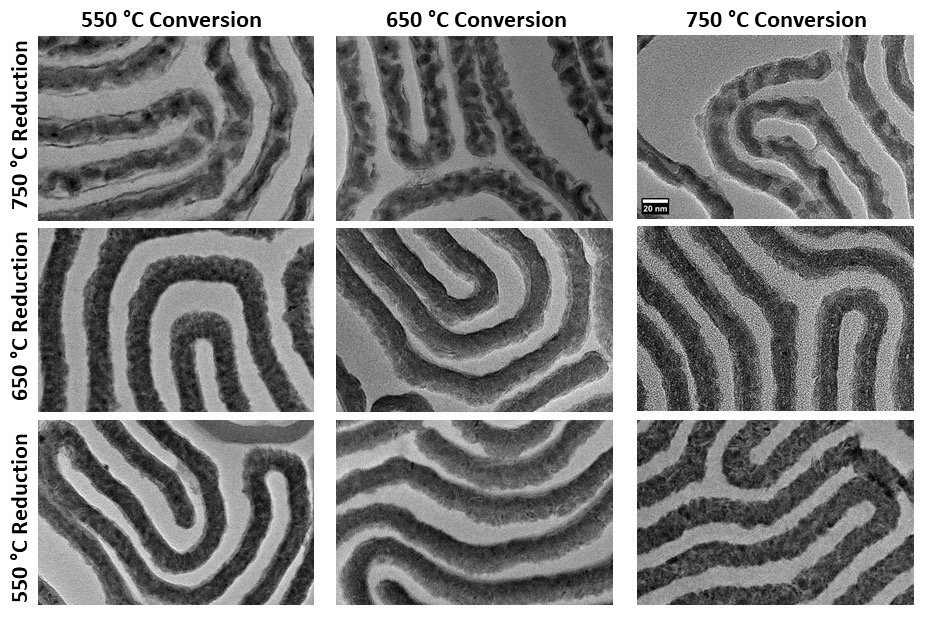 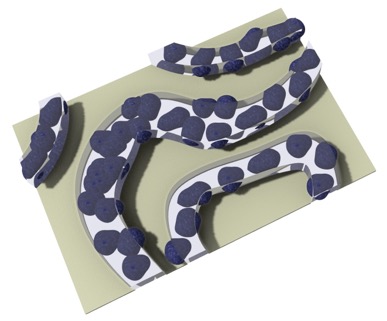 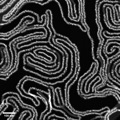 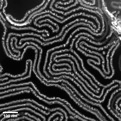 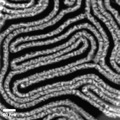 Lower temperature conversion leads to lower quality TMD and gives limited conversion below 400C
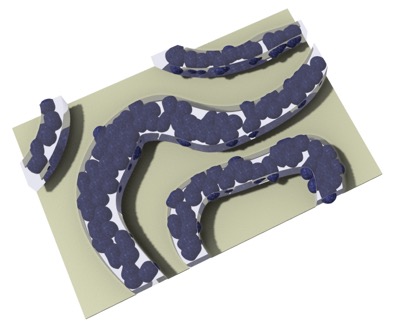 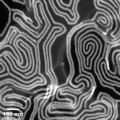 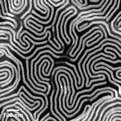 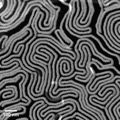 Grain Size
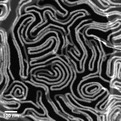 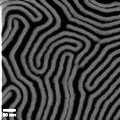 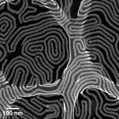 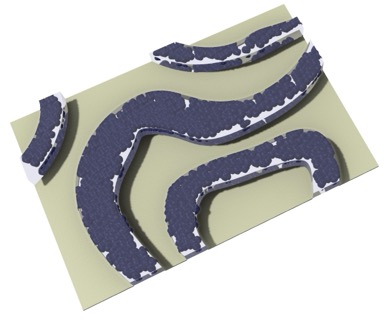 Crystallinity
Ref. *Marco D'Alessandro Master’s Thesis | 9
[Speaker Notes: As you recall form the introduction - Reduction / conversion two step process, so a systematic study on the combination of them tells us morphology info. Interested to see how it behaves at low T to possibly integrate in CMOS tech which requires T around 400C maximum.
Here we have info on the impact of synthesis temperatures on the material. We can see from these images that higher T of reduction are associated to larger grain size and especially at 750 we have a coarsening of the metal producing large but discontinuous grains.  Instead, at lower T the grains appear to be much smaller and also more continuous creating a more homogeneous material. This also affect the transfer resulting in a removal of the material improved.
Figure 3. TEM images of BCP patterned, laterally converted WS2, transferred to lacy carbon membranes. This shows the effect of H2 reduction, and H2S conversion on the morphology of the resulting WS2. The main images are bright-field, while the insets are dark-field. The illustrations on the left show the general trend in average grain size, and emphasize that the WS2 grain size was primarily determined by the reduction step of the synthesis.]
Locally-Heated Chemical Conversion
Local conversion:
Precise patterning of TMD
Transfer-free method
High local growth temperature
Low substrate temperature
Device arrays allow parallel synthesis and automated characterization for application of AI/ML optimization
Simulated suspended heater
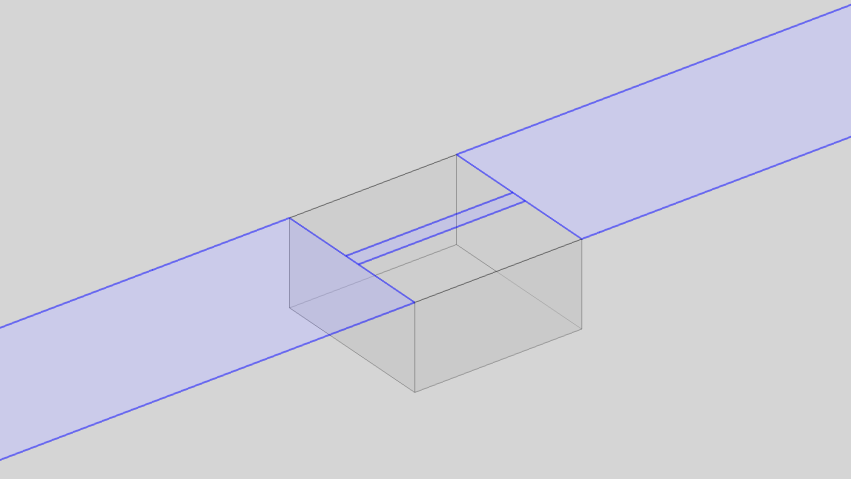 W
c)
Filament width (μm)
0.1V
1.0
0.5
0.2
Si
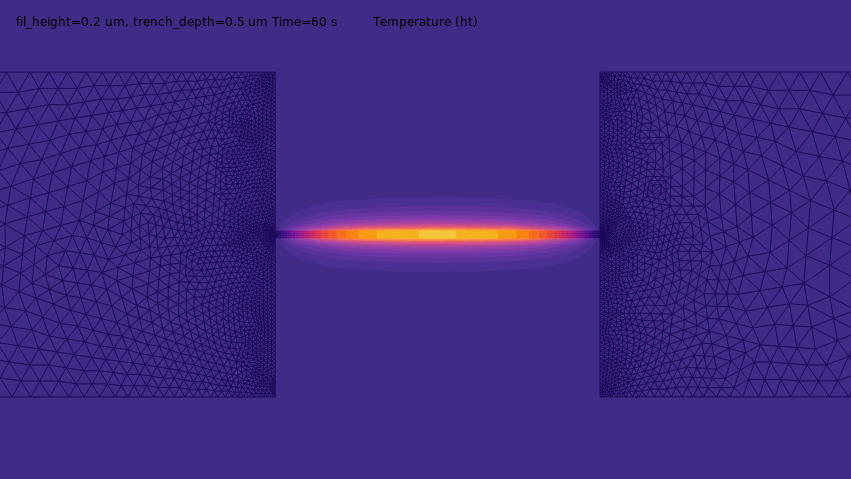 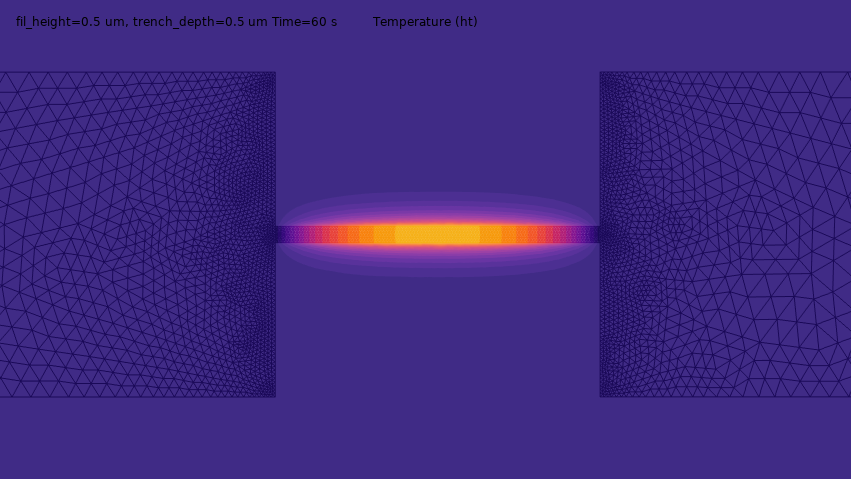 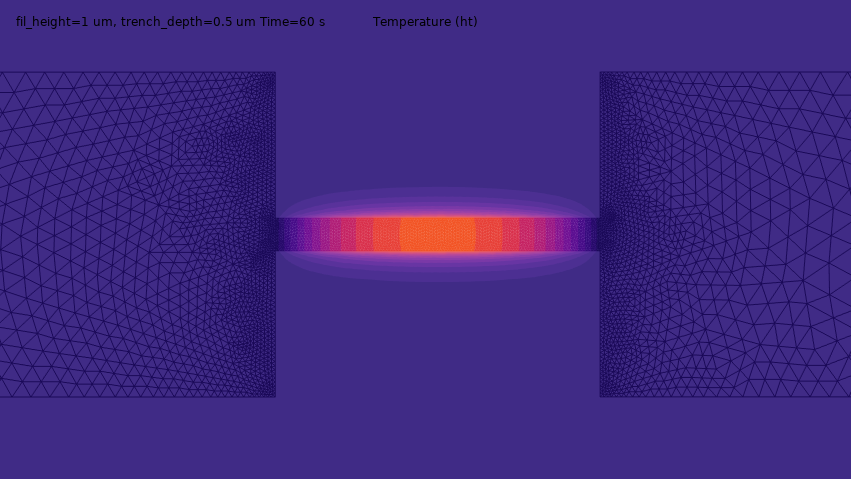 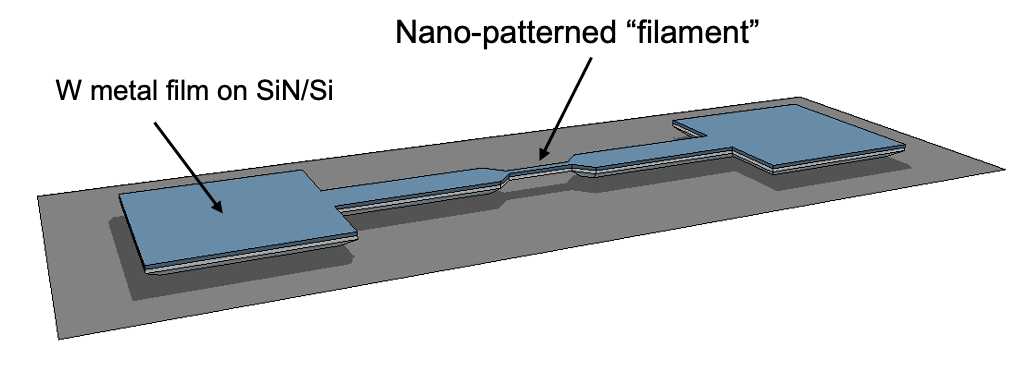 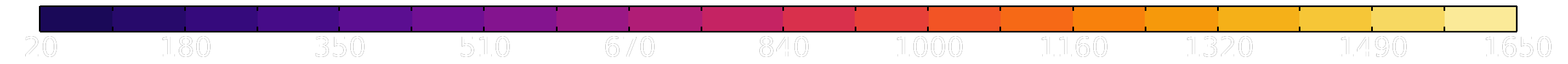 Temperature, (oC)
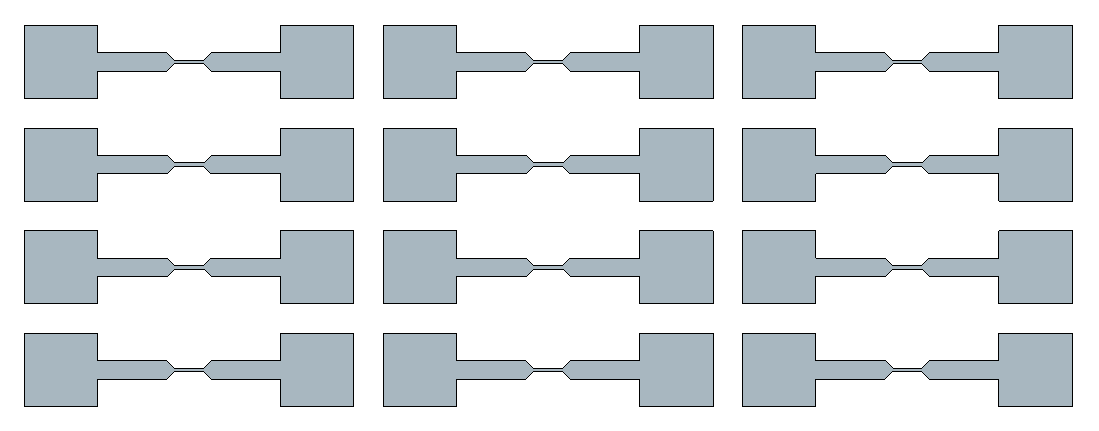 Outline of Experimental Plan
Non-suspended device arrays for experimental design:
Establish proof of concept, conversion and characterization.
Establishing fab processes for patterning (deposition/etching) tungsten filaments with ~50-100nm wire width.
Chip carrier and device bonding for in-situ electrical testing
Building/integrating electrical measurement hardware/software
Tungsten filament conversion to WS2 using standard furnace heating to test characterization workflow (Eg. Raman, SEM, etc).
Test first filament conversions (W -> WS2) using ohmic heating.
Establish data workflow for large device array, “combinatorial” approach: Integrate with scope foundry for automation of Raman and SEM data collection.

Suspended devices
500-1000nm
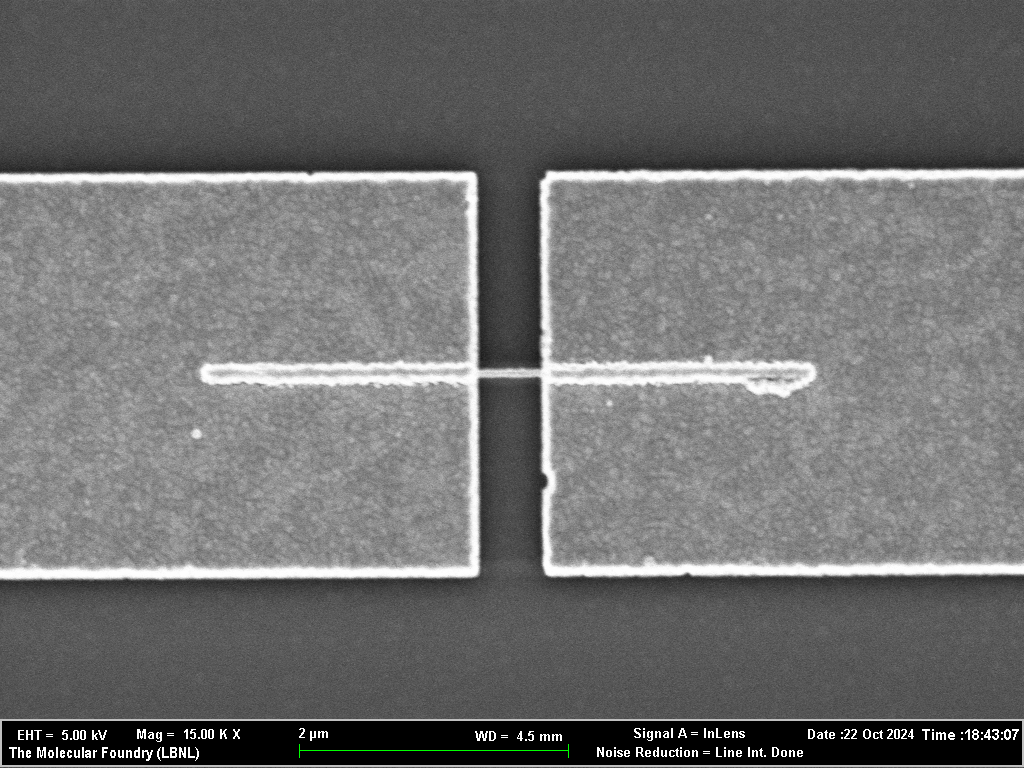 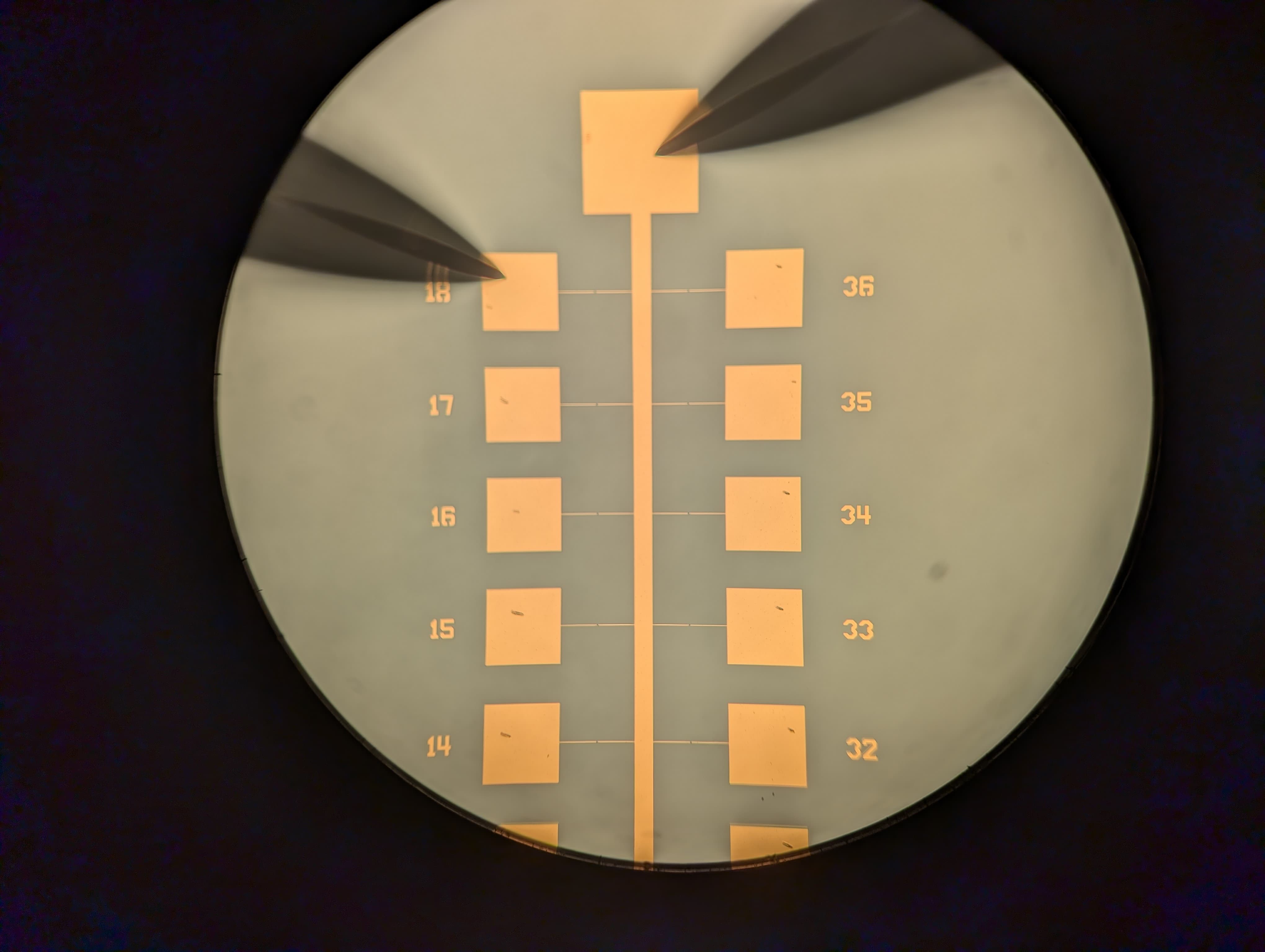 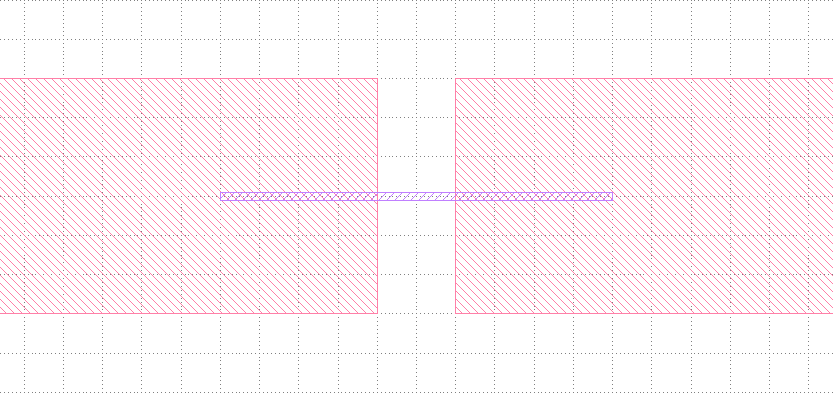 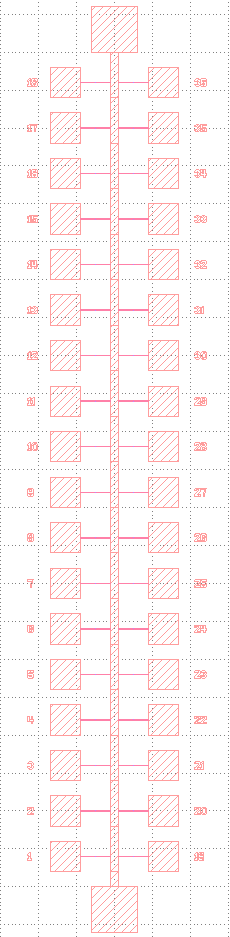 Contact
50, 100, 200nm
Tungsten NW
2m
5nm Ti / 250nm Au
50nm W
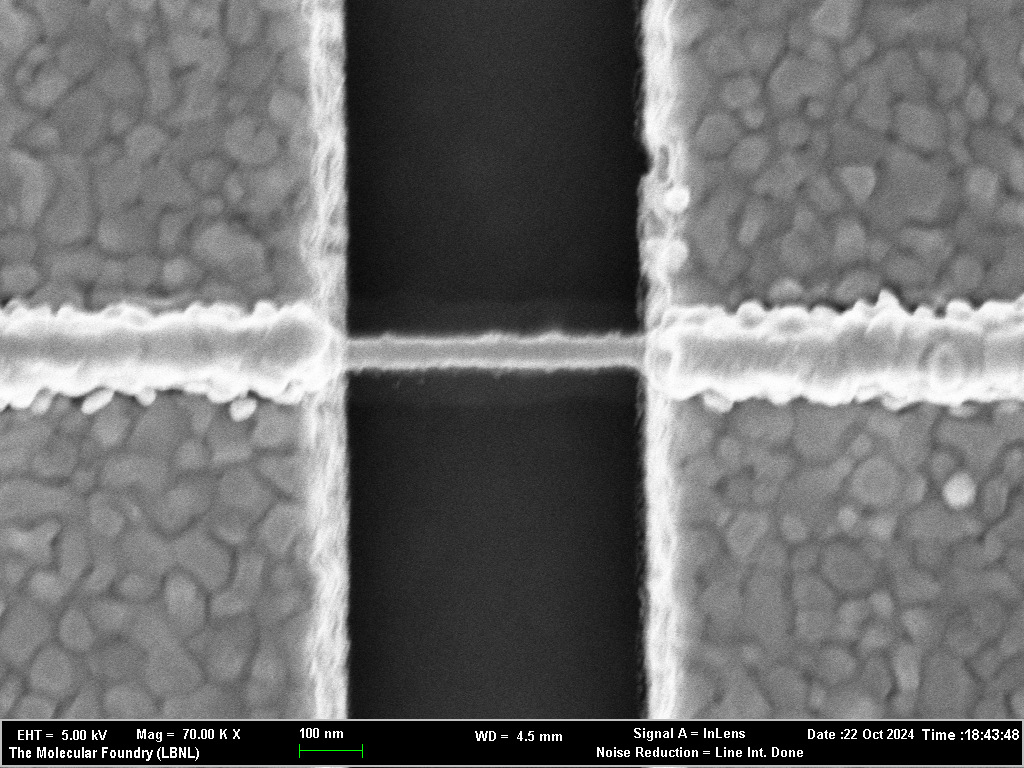 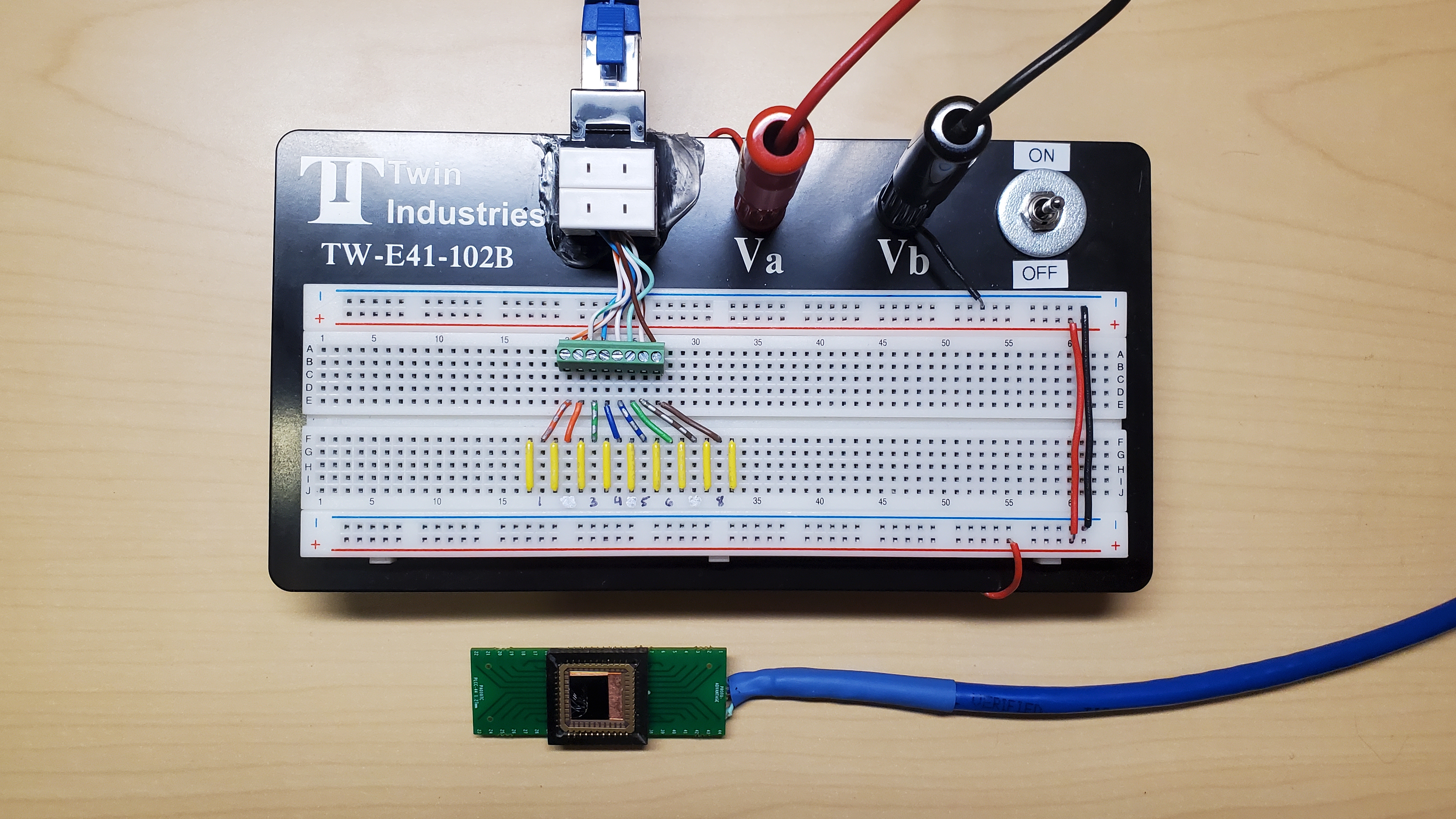 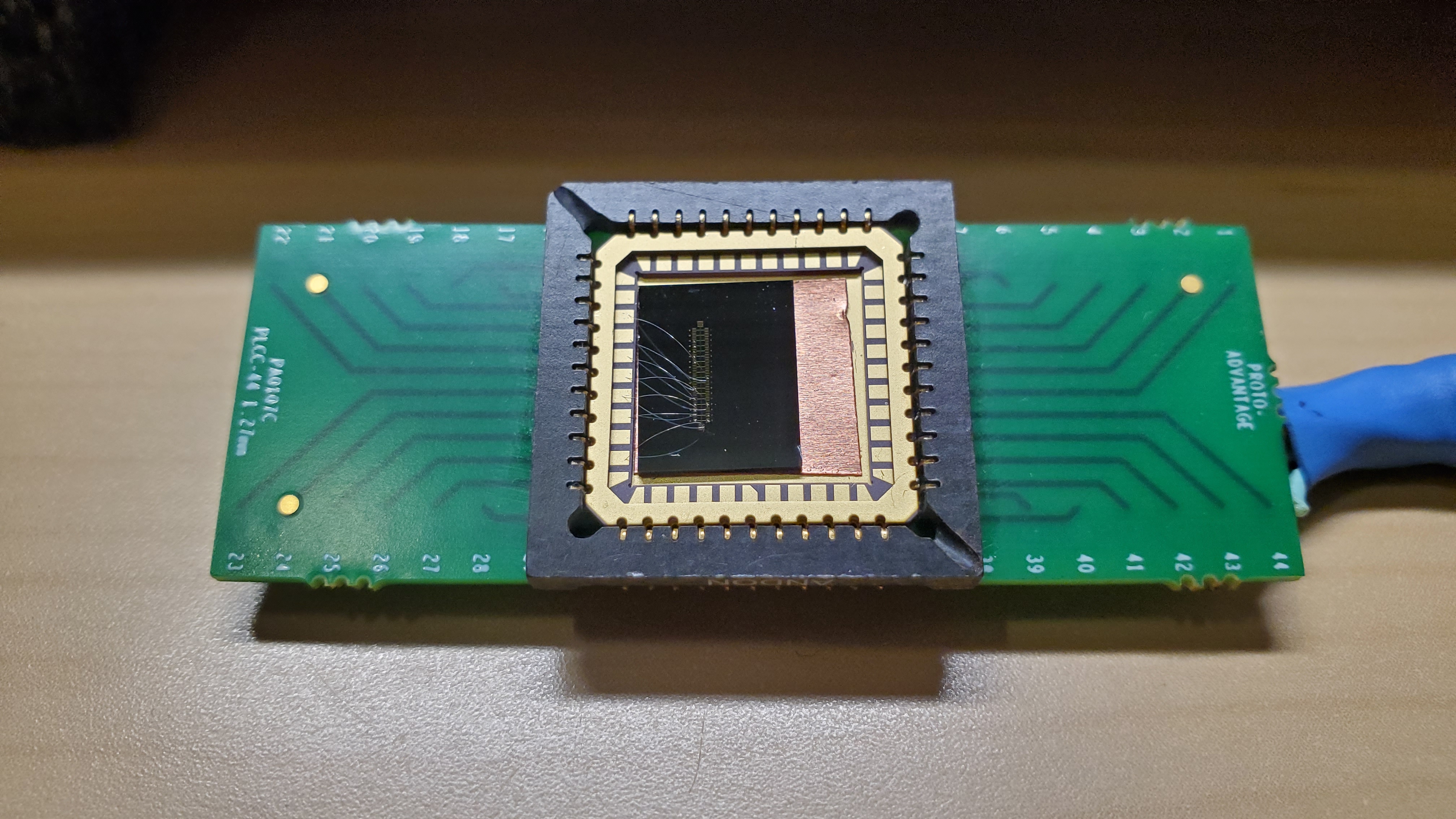 50nm
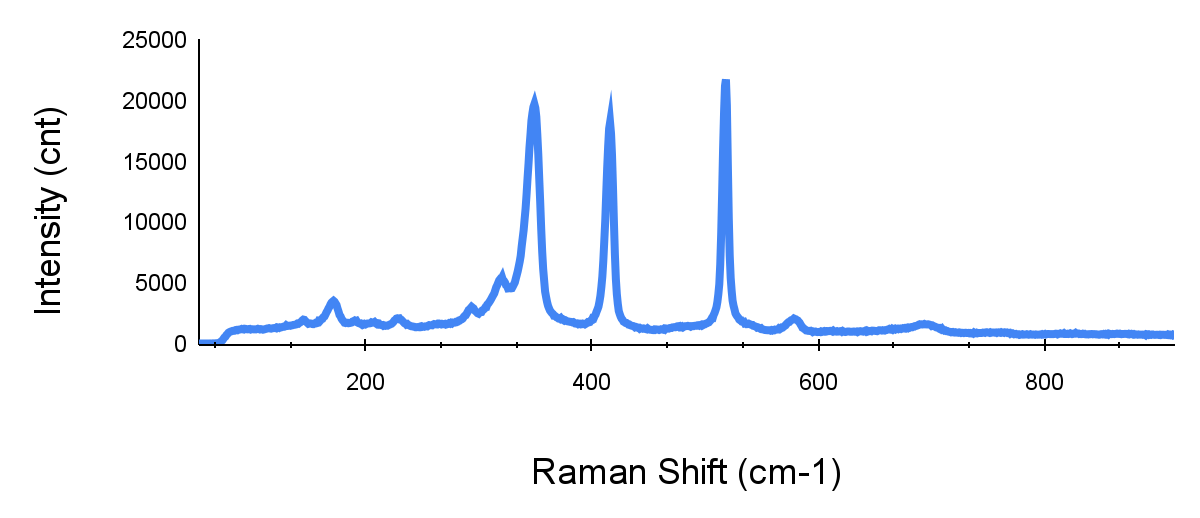 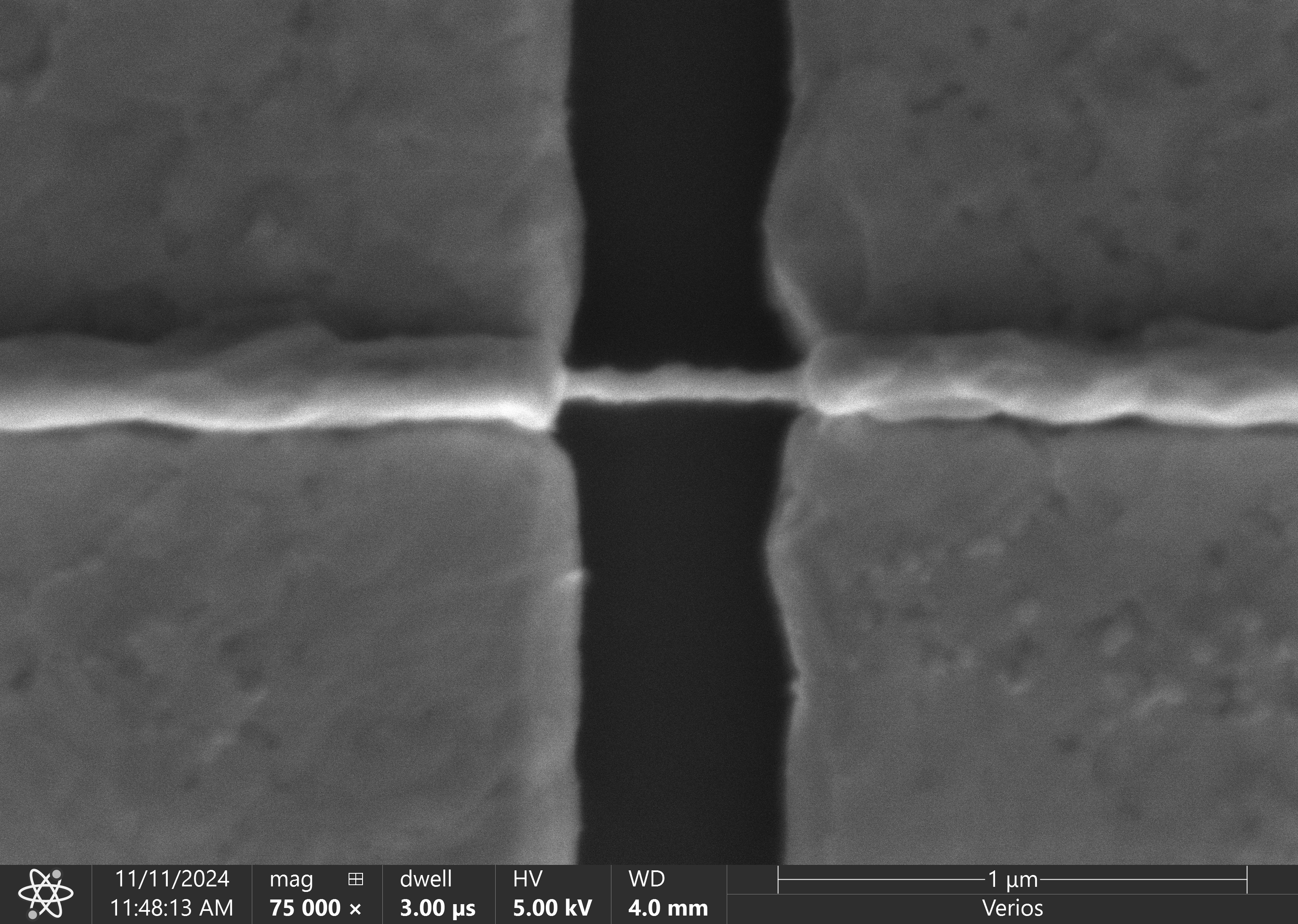 500nm
Outline of Experimental Plan
Suspended devices
Provides improved thermal isolation of filaments. Less heating of CMOS, and enables higher conversion temperatures due to reduced conductive heat loss to substrate.
A) Suspended devices on LPCVD SiN
Establishing fab processes for patterning suspended filaments with ~50-100nm wire width on LPCVD SiN bridge.
Testing, proof of concept, debugging.
Device design for in-operando thermal measurement architecture.
Prototyping and testing on non-CMOS architecture.
Reduction of nanoribbon device dimensions using BCP
B) Suspended devices on SiO2, SiN or other CMOS compatible bridge material
Device design and integration on CMOS chips with thermal management.